Slutrapport – ARCH
Arbetsmarknad – Rehab – Coach – Habo

”Att arbeta tillsammans med individen mot rätt försörjning och självständighet”
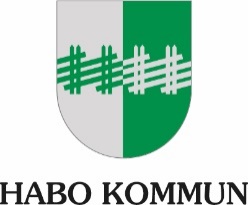 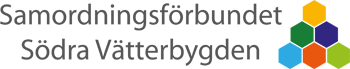 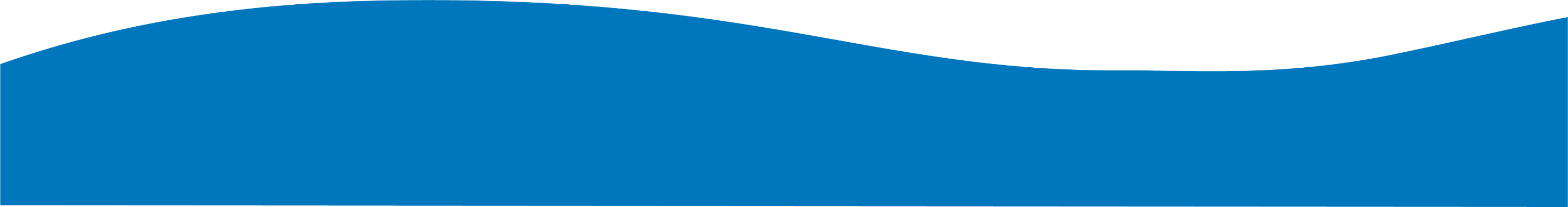 Bakgrund
Integrationscoach 
Försörjningsstödshandläggare
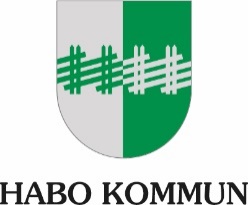 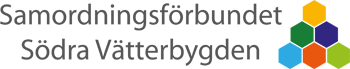 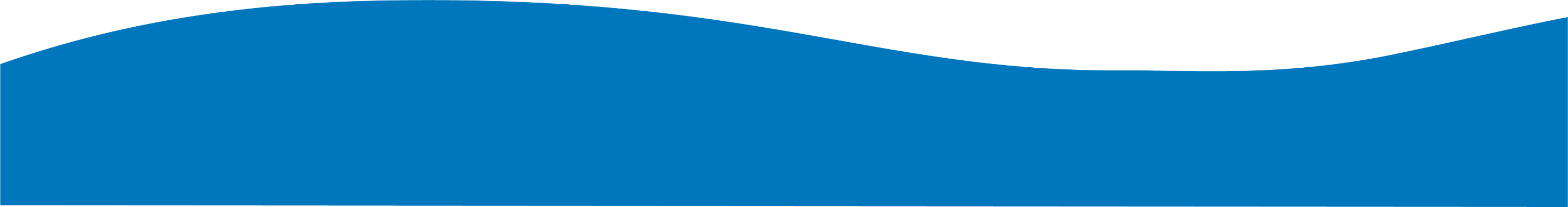 [Speaker Notes: Habo kommun har inte någon arbetsmarknadsenhet och individ- och familjeomsorgen (IFO) har under lång tid belyst ett behov av att kunna arbeta mer intensifierat med målgruppen som har eller riskerar att hamna i långvarigt ekonomiskt bistånd. Arbetet med att stötta den enskilde arbetslöse/långvariga försörjningsstödstagaren ligger hos försörjningsstödshandläggarna. Beroende på arbetsuppgifter och den ärendetyngd som ligger på varje handläggare är det svårt att få tiden att räcka till att stötta varje individ på ett tillräckligt sätt. I detta arbete ligger även mycket ansvar att stötta i kontakt med andra aktörer som Arbetsförmedlingen, Försäkringskassan, vården samt arbetsmarknadsprojekt som Enter. 
Dåvarande integrationsenheten, ligger numera under IFO, har inrättat en arbetsmarknadsfunktion, integrationscoach, som arbetar med de nyanlända under tre år från mottagandet i kommunen med att stötta dem till att komma till självförsörjning. Detta har visat sig vara mycket effektivt då flertalet av de nyanlända inom de tre åren är självförsörjande. Habo kommun ser ett behov av rehabiliteringsinsatser och behov i att även stötta de arbetssökande som inte ingår i målgruppen nyanmälda att närma sig arbetsmarknaden eller till rätt försörjning. 
På grund av nya restriktioner runt Corona-pandemin pausades projektet i november 2020 och startade igen februari 2021. Under stor del av 2021 gick projektet på sparlåga på grund av pandemin under våren startades arbetet upp igen men det fanns svårigheter att komma igång med någon större aktivitet. Tjänsten blev vakant under juni 2021 och en ny arbets- och rehabcoach startade igång under september 2021. 
Habo kommun beviljades projektmedel från Samordningsförbundet Södra Vätterbygden för perioden 2020-08---2022-12.]
Målgrupp
Unga under 29 år som varken arbetar eller studerar och som uppbär ekonomiskt bistånd och/eller är aktuella inom det kommunala aktivitetsansvaret 
Barnfamiljer som uppbär långvarigt ekonomiskt bistånd eller riskerar ett långvarigt ekonomiskt bistånd 
Personer med psykisk ohälsa och som inte står till arbetsmarknadens förfogande
Personer med missbruksproblematik 
Gruppen före detta nyanlända efter tre år från uppehållstillstånd
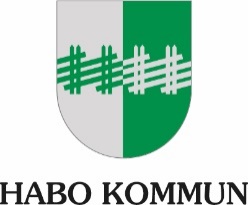 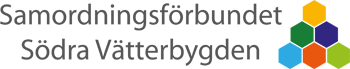 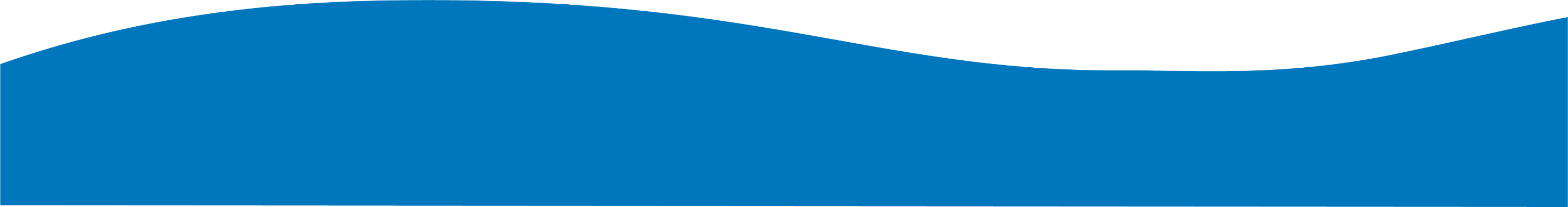 [Speaker Notes: Unga under 29 år som varken arbetar eller studerar och som uppbär ekonomiskt bistånd och/eller är aktuella inom det kommunala aktivitetsansvaret (KAA). 
Barnfamiljer som uppbär långvarigt ekonomiskt bistånd eller riskerar ett långvarigt ekonomiskt bistånd.
Personer med psykisk ohälsa (gruppen inkluderar även de som har fått avslag från Försäkringskassan på den ersättning de haft tidigare), och som inte står till arbetsmarknadens förfogande. 
Personer med missbruksproblematik.
Gruppen före detta nyanlända efter tre år från uppehållstillstånd.]
Syfte
Rätt försörjning
Insatser 
Minskning av antalet långvariga ekonomiska biståndstagare  
Färre individer i långvarigt försörjningsstöd
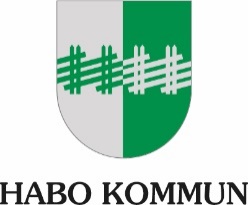 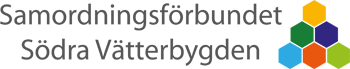 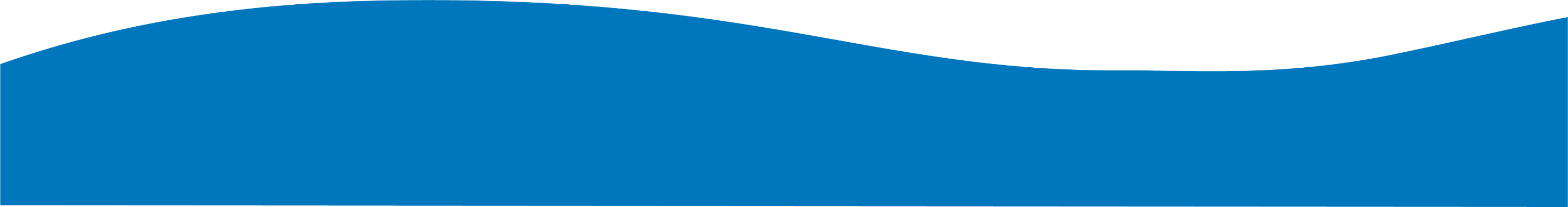 [Speaker Notes: I form av individuella insatser utifrån individens behov med fokus på att komma till rätt försörjning, stödja deltagarna till och in i insatser som finansieras av samordningsförbundet och även insatser inom den kommunala verksamheten.       Ett syfte med projektet var att se om dessa insatser leder till ett minskat antalet långvariga ekonomiska biståndstagare, och att färre individer skulle komma in i långvarigt försörjningsstöd, genom att deltagarna blev självförsörjande och eller kom i rätt försörjning och fått ett bättre mående.]
Mål
40 % av deltagarna få tillgång till insatser
80 % av deltagarna har deltagit i praktik, arbetsträning eller gått vidare till studier
80 % av deltagarna upplever ett markant bättre mående 
50 % av deltagarna ska vid avslut fått rätt försörjning
Att utveckla och om behovet kvarstår, implementera nya arbetsmarknadsinriktade åtgärder i kommunen
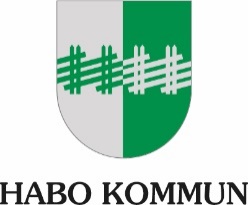 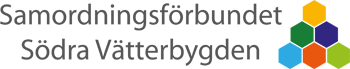 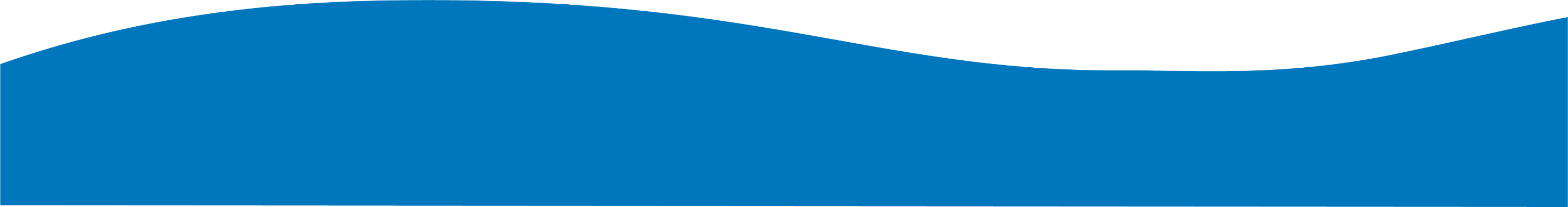 Metod och aktivitet
Kartläggningar med stöd av Instrument X©
SE
SEd 
MI
Arbetsträning, praktik
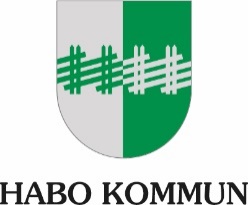 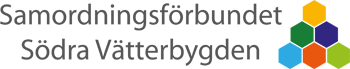 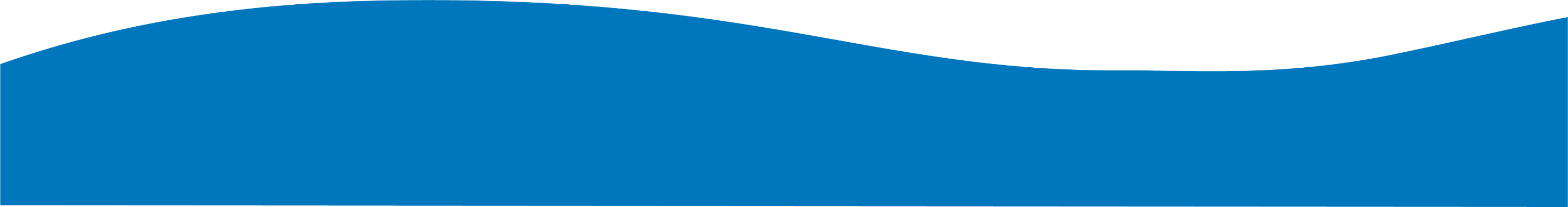 [Speaker Notes: Arbetet har börjat med individuella kartläggningar med stöd av Instrument X©. Sedan har individuella planeringar gjorts med respektive deltagare som har mynnat ut i en utförlig handlingsplan. Metoder som har använts har varit inspirerade av bland annat SE2, Sed3, MIX1, BIP/SKAPA4 och MI5.
För många deltagare har ett delmål varit att få ny kontakt med Arbetsförmedlingen. Flera deltagare befinner sig i en ställning långt ifrån arbetsmarknaden och där det varit stora svårigheter att klara av att hålla kontakt med Arbetsförmedlingen och att kvarstå som aktivt arbetssökande, detta är en effekt av en mer digitaliserad och centraliserad Arbetsförmedling där de som behöver stöd behöver vara kunniga i att använda digitala hjälpmedel i stor utsträckning då kontakten med arbetsförmedlingen sker digitalt. Mycket stöd har även lagts i att upprätthålla kontakt med Arbetsförmedlingen över tid och att stötta deltagarna i att lyfta fram de stödbehov som de har. 
Andra delar som insatsen fokuserat på har varit arbetsträning och arbetspraktik. Samarbete har skett med andra insatser som förbundet finansierar, som Enter och NOVA. Deltagare har också slussats till projektet ”Koll på förmåga” i Jönköping. 
Övriga delar som coachen stöttat i har varit kontakter med vårdcentralen, psykiatrin och beroendevården. Mycket tid har tagits till att finnas till stöd på deltagarens villkor och utifrån dennes förutsättningar. Det har även varit mycket kontakter med individuella arbetsgivare och uppföljningar både under praktik men även efterkontakt vid anställning. Det har i många fall varit långvariga kontakter med deltagaren, både i syfte att bygga en relation och att kunna finnas kvar och stötta vid motgångar och vid misslyckanden. 
Detta arbetssätt skiljer sig i stora delar mot det som tidigare har kunnat erbjudas för målgruppen i Habo kommun, försörjningsstödshandläggarna har inte utrymme i sitt arbete att på individnivå genomföra dessa fördjupade kartläggningar, stödja individerna i att skriva en detaljerad handlingsplan och stötta dem i att fullfölja den, de har enbart kunnat stötta i korta punktinsatser. 
 
 
 
1 Instrument X© - kartläggningsinstrument i fyra delar (MIX), för att hantera behov kring ekonomiskt bistånd
2 SE – Supported Employment
3 Sed – Supported Education
4 BIP – förkortning av danskans Beskæftigelses Indikator Projektet, SKAPA ett verktyg (skattning av progression mot arbete) 
5 MI – Motiverande samtal]
Mål och måluppfyllelse
Totalt har 25 personer deltagit i projektet 
Tre av männen behövde stöd i två perioder, så i statistiken finns det 28 inskrivna
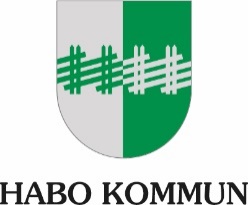 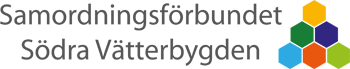 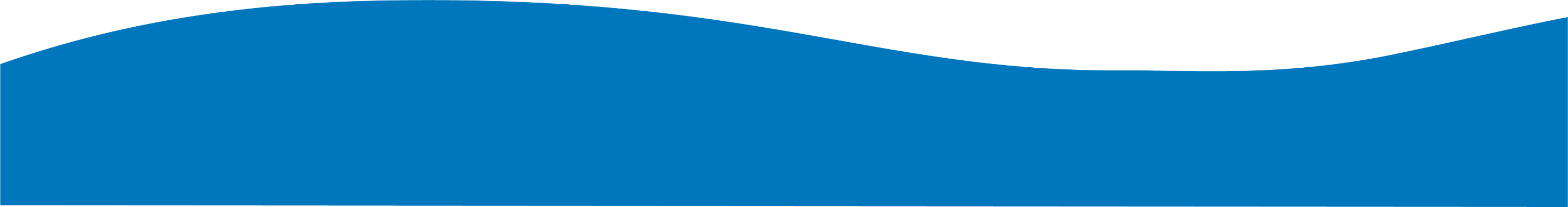 [Speaker Notes: När det gäller de mer övergripande målen är det rimligt att påstå att projektet har lyckats väl, se bilaga 1 och 2.  
Totalt har 25 personer deltagit i ARCH.]
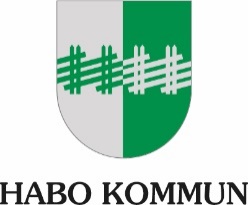 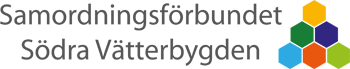 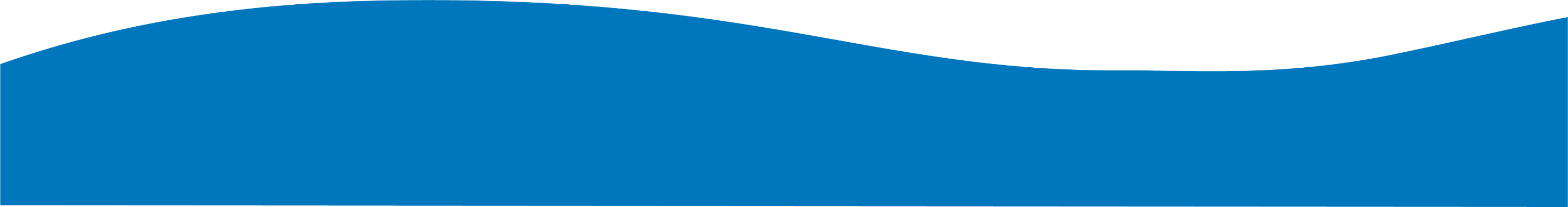 [Speaker Notes: Tre av männen behövde stöd i två perioder, så i statistiken finns det 28 inskrivna. Åldern på de inskrivna var mellan 19 och 58 år. 19 av dem hade enbart fullföljd grundskoleutbildning, eller ännu kortare utbildning. 12 av dem hade haft offentlig försörjning sammanhängande i tre år eller mer. 
Tio avslutades till arbete och en till studier. Flera av avsluten till fortsatt rehabilitering skedde på grund av att projekttiden tog slut.]
Mål och måluppfyllelse
40 % av deltagarna få tillgång till insatser
Koll på förmåga, Nova, Enter, SIUS-konsulent med mera
14 av 28 deltagarna = 50 % 
80 % av deltagarna har deltagit i praktik, arbetsträning eller gått vidare till studier
11 deltagare har varit i praktik eller arbetsträning och en har gått vidare till studier = 43 % 
80 % av deltagarna upplever ett markant bättre mående 
Alla har deltagarna har inte svarat enkäterna men samtliga som har svarat upplever positiv förändring avseende upplevd smärta, oro, hälsa, livskvalité och/eller arbetsförmåga
50 % av deltagarna ska vid avslut fått rätt försörjning
Av de 28 avsluten skedde 11 av dem till studiemedel eller ingen offentlig försörjning
Att utveckla och om behovet kvarstår, implementera nya arbetsmarknadsinriktade åtgärder i kommunen 
 Behovet kvarstår av en arbets- och rehabcoach
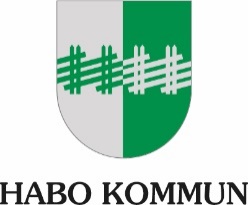 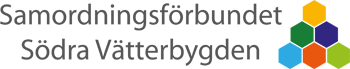 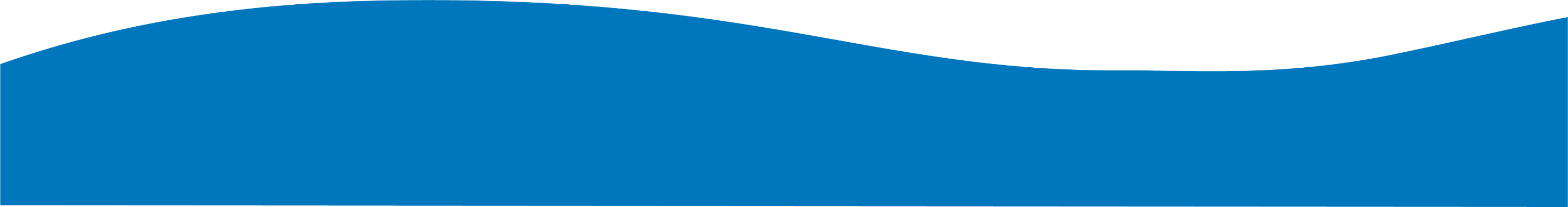 [Speaker Notes: 50 % av deltagarna
Flera av avsluten där individ behövde fortsatt försörjningsstöd skedde pga projekttiden tog slut. För dem finns en planering hur de ska fortsätta sin process mot arbete. Även om projektmålet inte uppfyllts formellt. 
Sista punkten:
-]
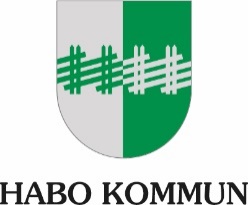 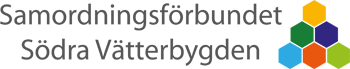 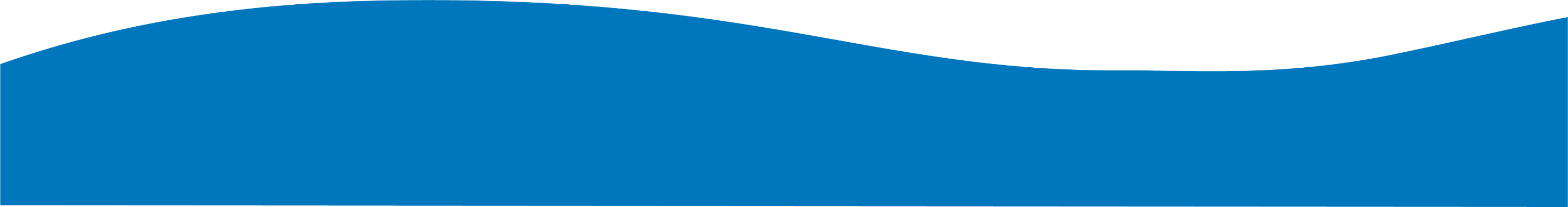 Slutsatser
Målgrupp med stora utmaningar och behov 
Socioekonomiska effekterna 
Av de 10 deltagarna som avslutade still arbete i projektet jämfört med om dessa hade fortsatt med offentlig försörjning så gör samhället tack varje projektets insatser en besparing/vinst på 10 x 16 200 kr x 12 månader, totalt 1 944 000 kronor. 
De flesta av dessa deltagarna var eller riskerade att hamna i ett långvarigt försörjningsstöd.
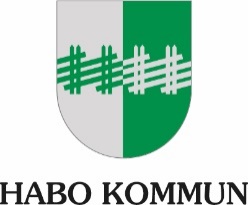 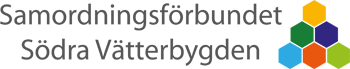 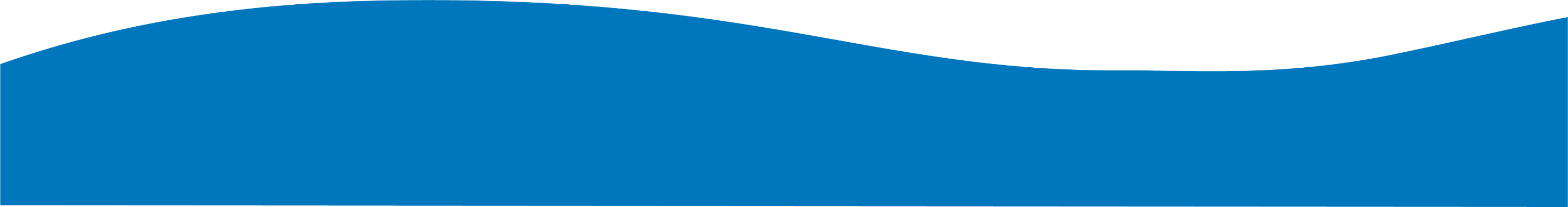 [Speaker Notes: Det är en målgrupp som har stora utmaningar och som har behov av mycket individuellt stöd för att kunna ta del av insatser som erbjuds och som även är obligatoriska. Projektet har visat att för de deltagare som varit aktuella i projektet har insatserna varit positiva och att de har hjälpt dem vidare i arbete, studier eller närmat sig arbetsmarknaden. 
En annan viktig slutsats att dra är utifrån de socioekonomiska effekterna6. Ovan redovisas att 10 deltagare avslutas till arbete i projektet. Jämfört med om dessa hade fortsatt med offentlig försörjning så gör samhället tack varje projektets insatser en besparing/vinst på 10 x 16 200 kr x 12 mån, totalt 1 944 000 kronor. De flesta av dessa deltagare var eller riskerade att hamna i ett långvarigt försörjningsstöd. 


6Beräkningsmodell som har tagits fram genom Samordningsförbundet Göteborg Centrum. Medlemsrådet i Samordningsförbundet i länet fattade beslut 2019 att använda sig av denna beräkningsmodell för att beräkna effekterna av insats inom förbundet.]
Pågående deltagare ARCH 2022

Fråga 1	Får du stöd på ett sätt som är till nytta för dig?
Fråga 2	Är du med och bestämmer vilket stöd du skall få?
Fråga 3	Får stödet ta den tid du behöver?
Fråga 4	Stödjer insatsen dig i kontakten med myndigheterna och vården?
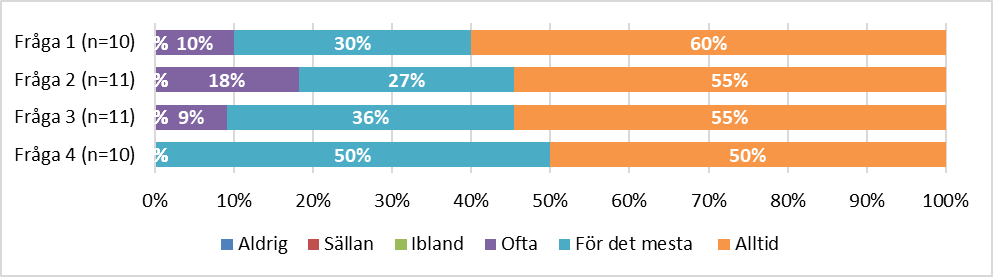 Fråga 5	Har det stöd du fått hjälpt dig att utveckla sätt att hantera din situation?
Fråga 6 	Känner du dig mer redo att arbeta eller studera jämfört med innan du fick kontakt med oss?
Fråga 7 	Upplever du att personalen tar tillvara dina erfarenheter, kunskaper och synpunkter?
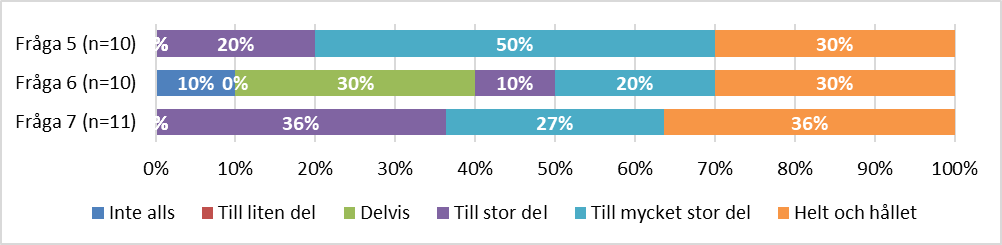 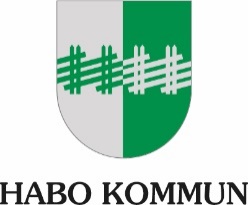 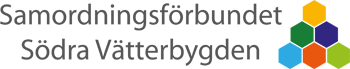 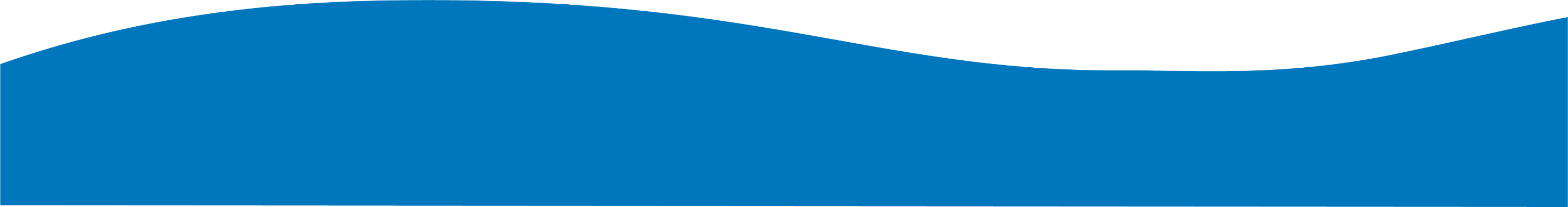 Avslutade deltagare ARCH 2022
Fråga 1 	Har du fått stöd på ett sätt som är till stor nytta för dig?
Fråga 2 	Har du fått vara med och bestämma vilket stöd du får/har fått?
Fråga 3 	Har stödet fått ta den tid du behövt?
Fråga 4	Har insatsen stöttat dig i kontakten med myndigheterna och vården?
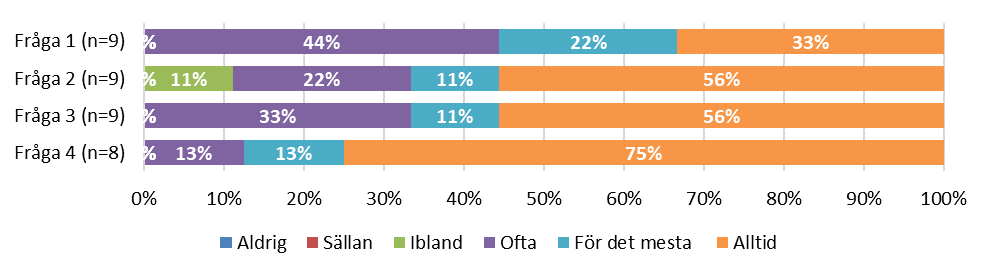 Fråga 5	Har det stöd du fått hjälpt dig att utveckla sätt att hantera din situation?
Fråga 6 	Känner du dig mer redo att kunna arbeta eller studera jämfört med innan du fick kontakt med oss?
Fråga 7	Upplever du att personalen tar tillvara dina erfarenheter, kunskaper och synpunkter?
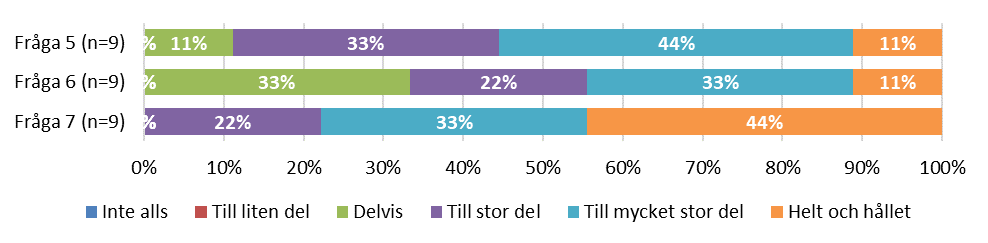 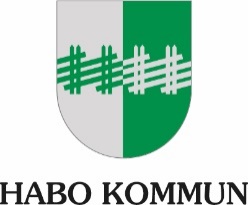 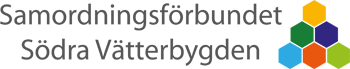 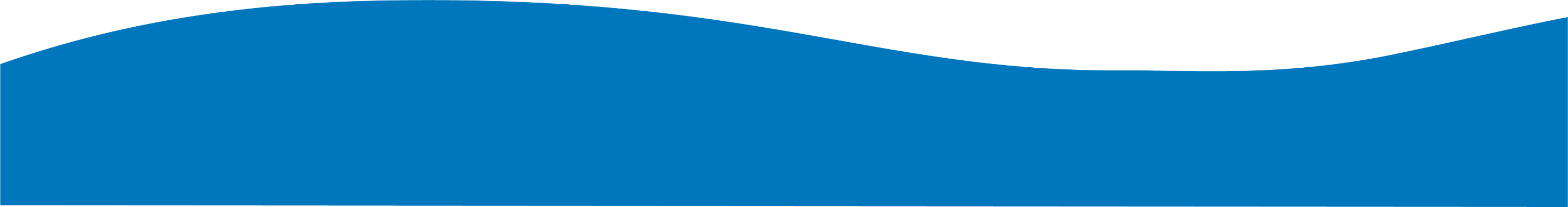